Известные выпускники Талицкой средней школы
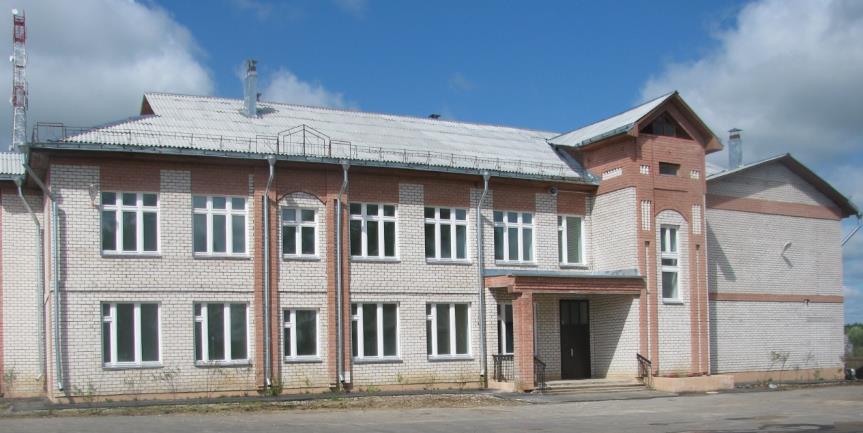 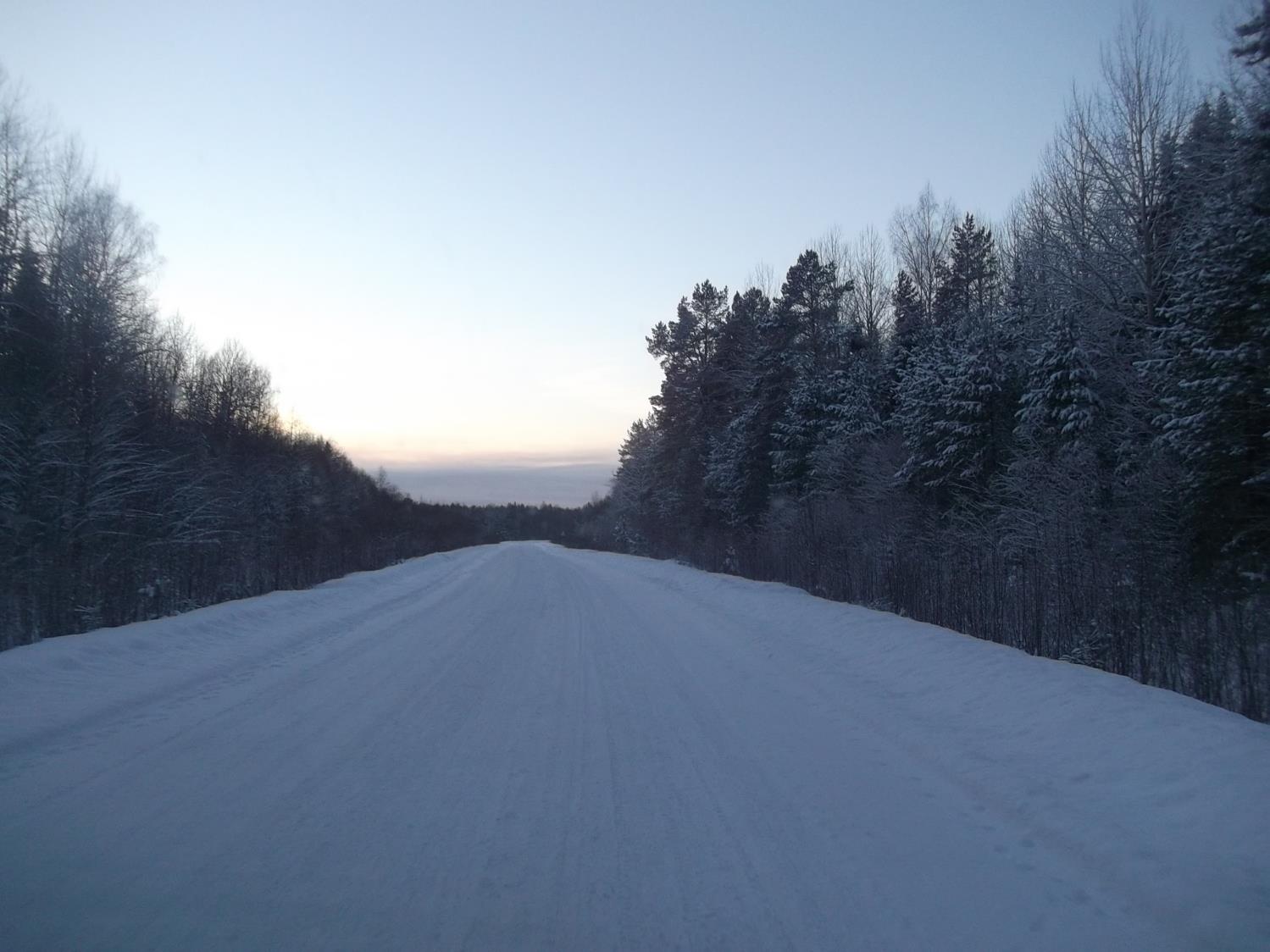 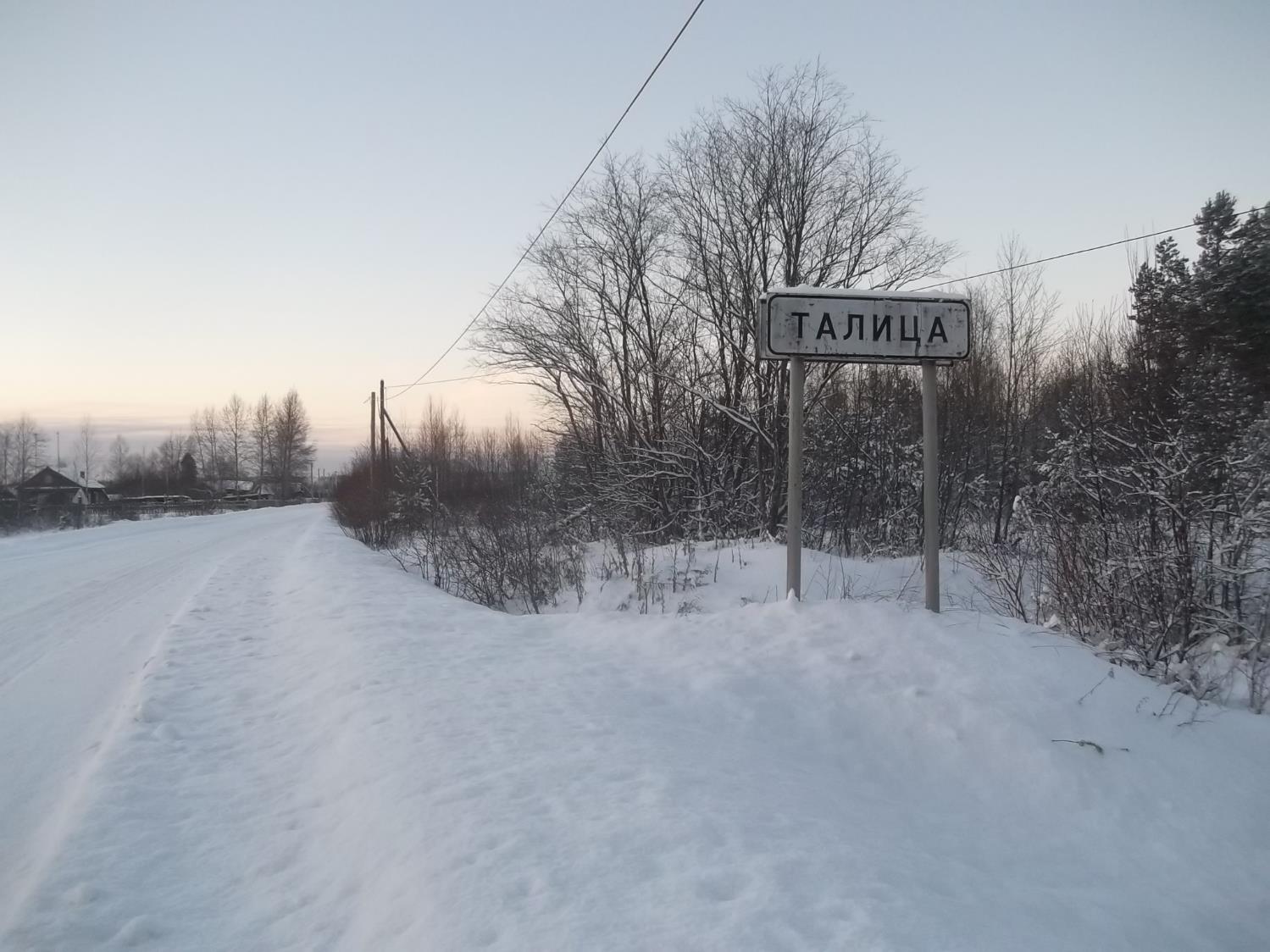 Шнур Михаил Николаевич
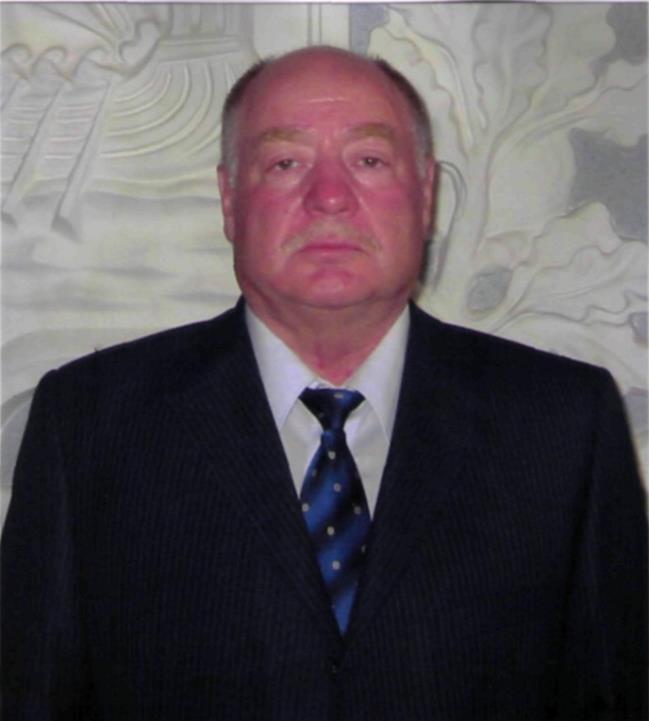 Выпускник Талицкой средней школы Буйского района Костромской области
Шнур Михаил Николаевич родился 3 июня 1944 года в селе Александровка Авидиопольского района Одесской области. 
В 1945 году родители были депортированы в п. Талица Буйского района Костромской области.
В 1957 году закончил семилетнюю Талицкую школу.
В 1962 году получил среднее образование, закончив вечернюю школу в п.Талица.
Дом, где жил Шнур Михаил Николаевич с родителями
п. Талица ул. Советская, д.7
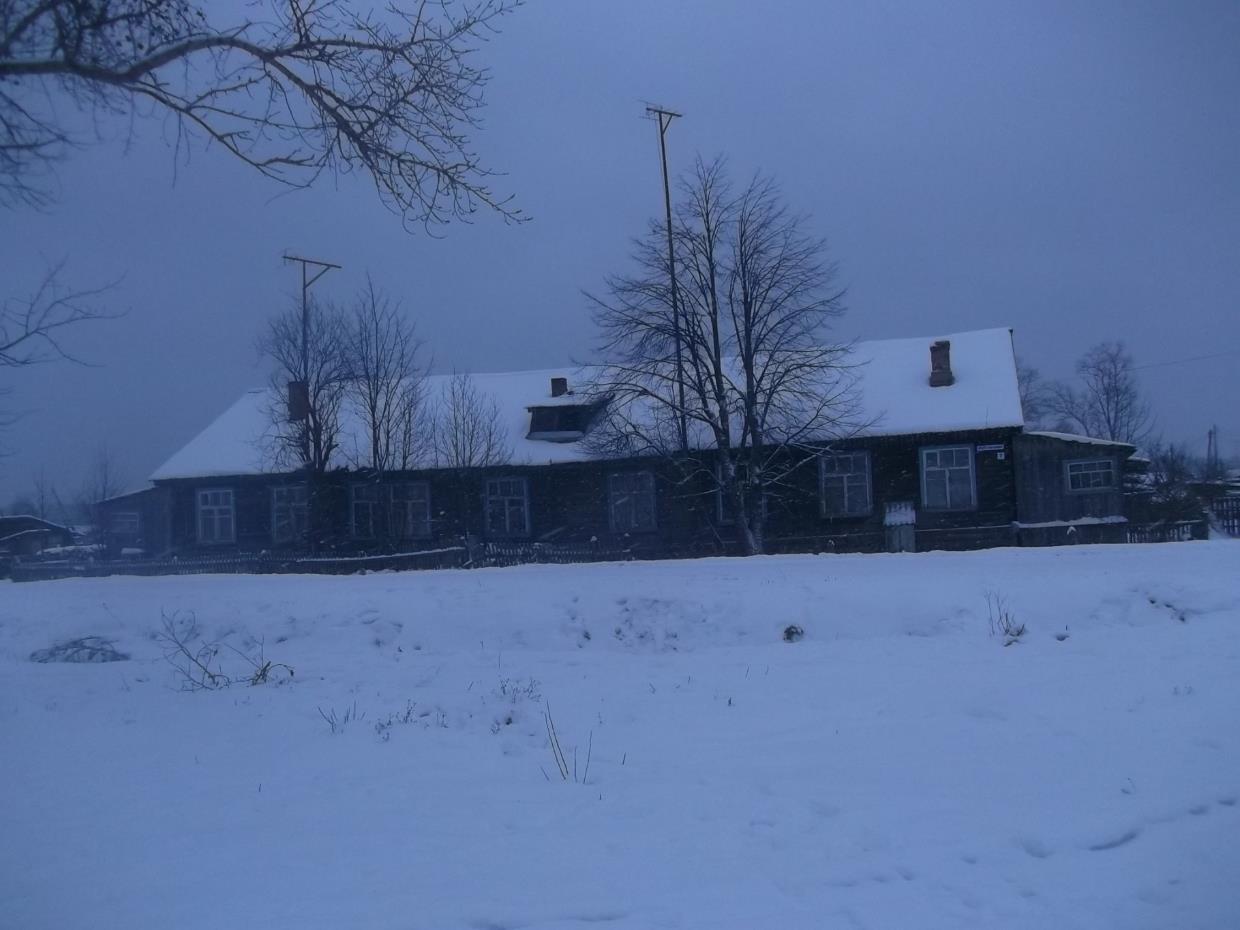 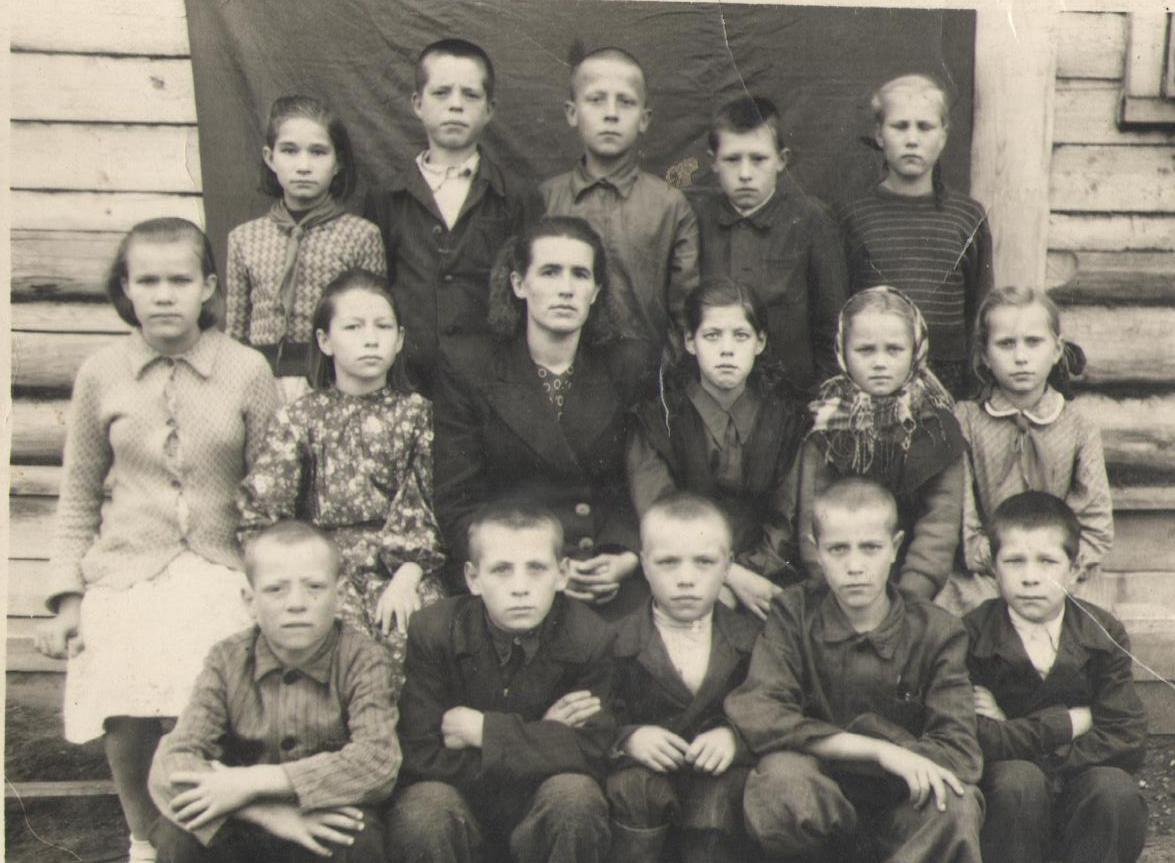 Талицкая школа 
Начало 1950-хгодов.	
Кл.рук.: Огурцова Милитина Андреевна 
В нижнем ряду, первый слева: М.Н.Шнур
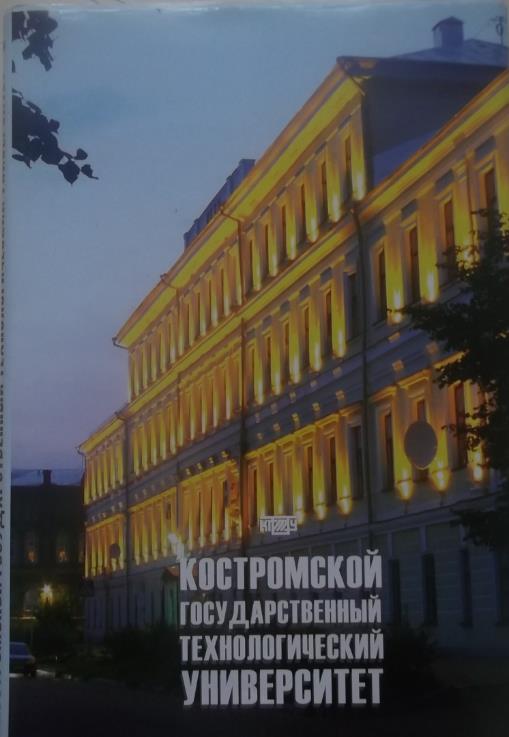 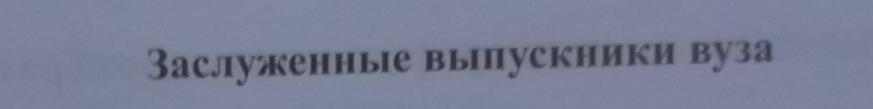 Имя Михаила Николаевича Шнура занесено в Книгу Почёта Костромского технологического университета
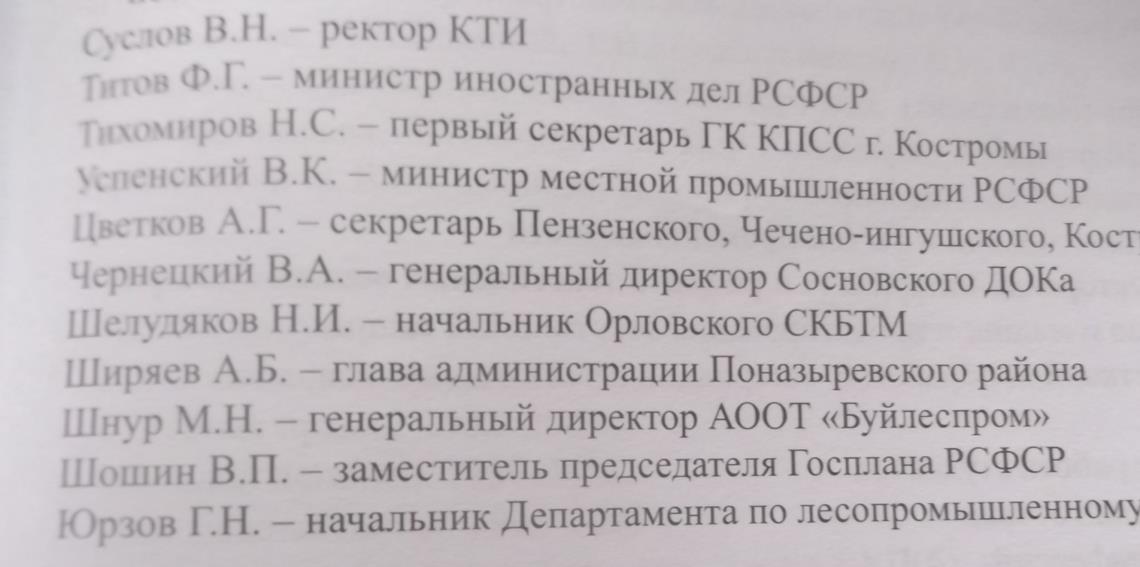 С 1973 по 2009 год работал в Буйском леспромхозе
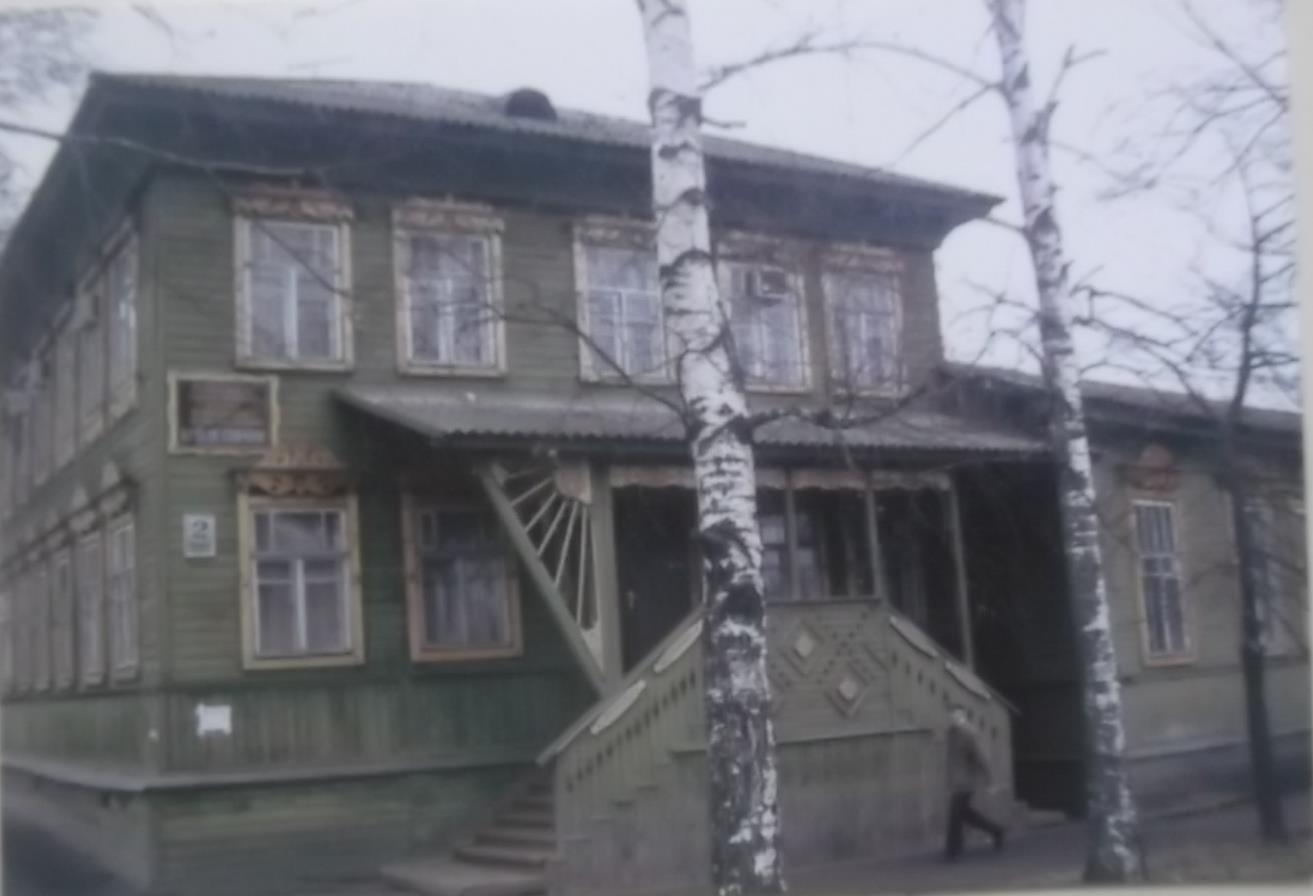 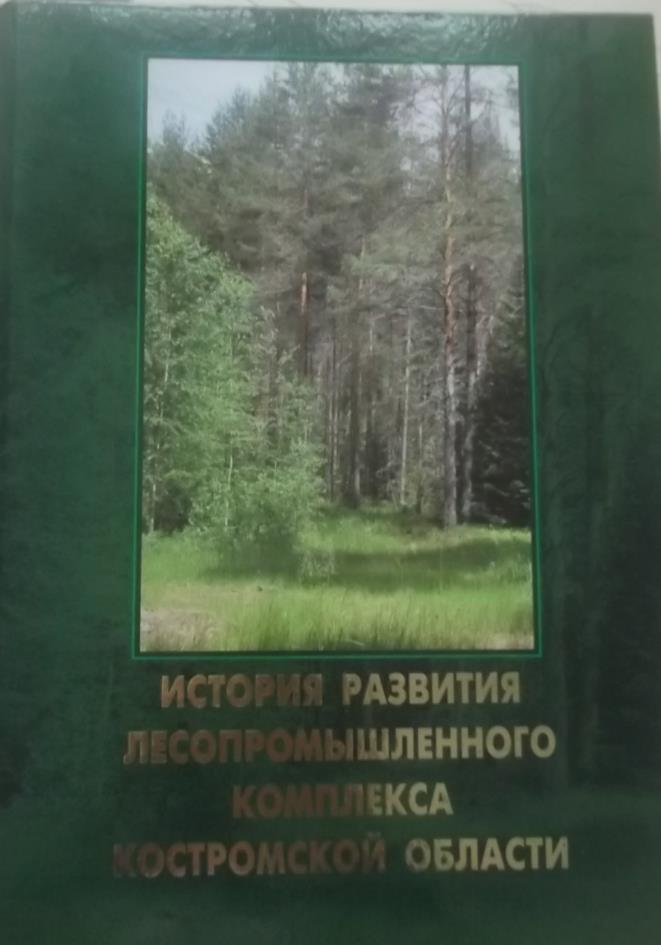 Шнур Михаил Николаевич – заслуженный работник лесной промышленности
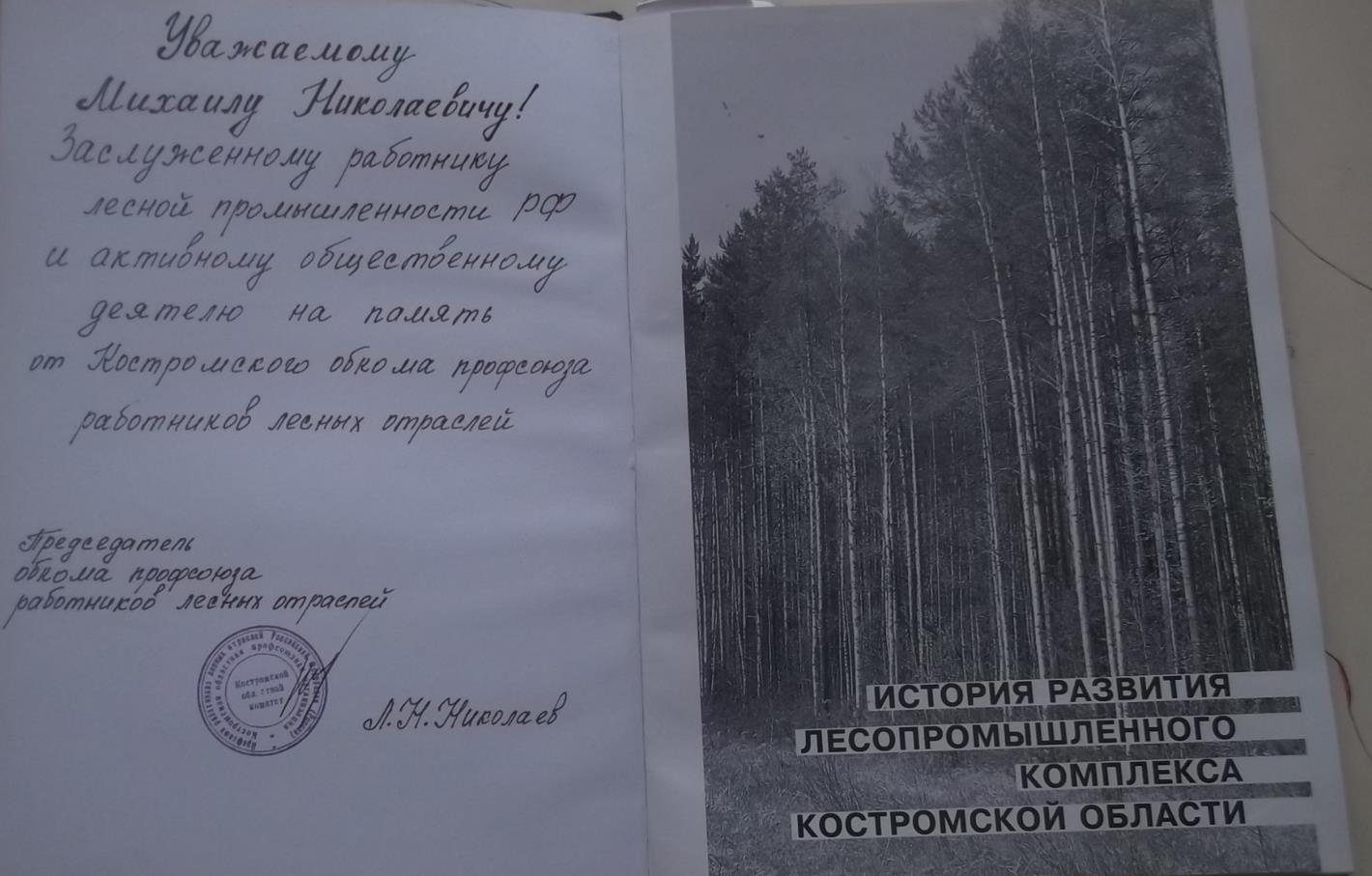 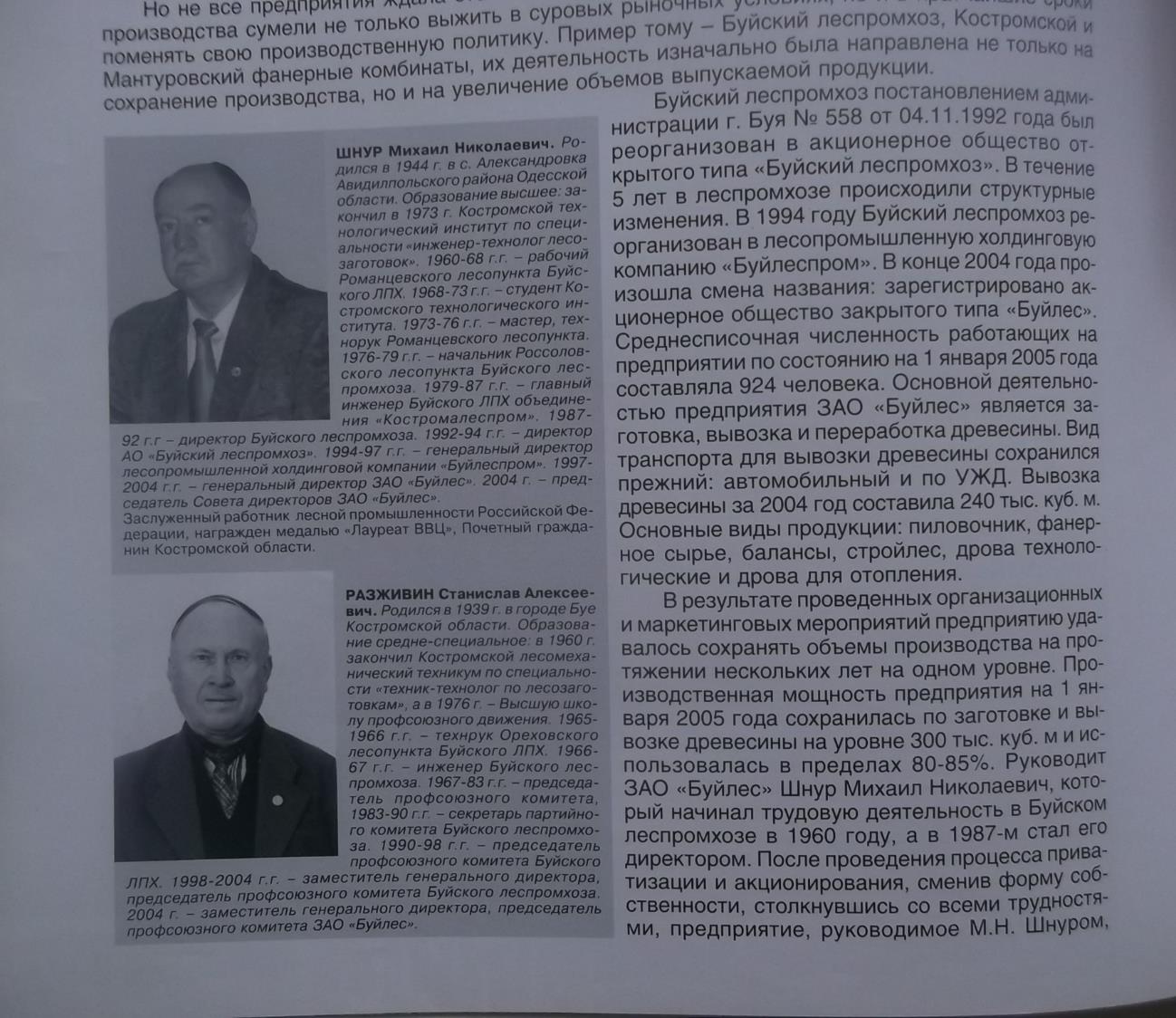 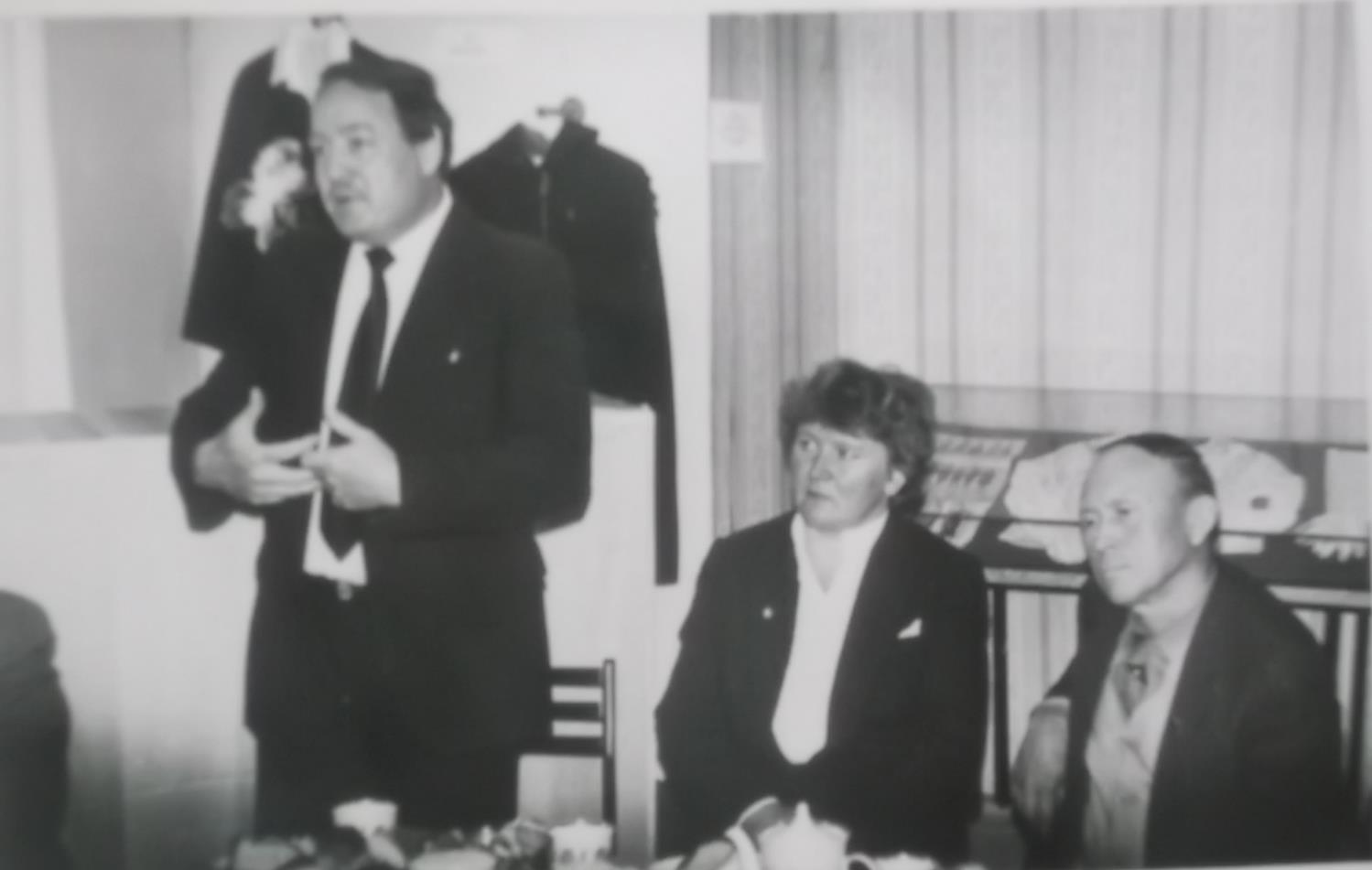 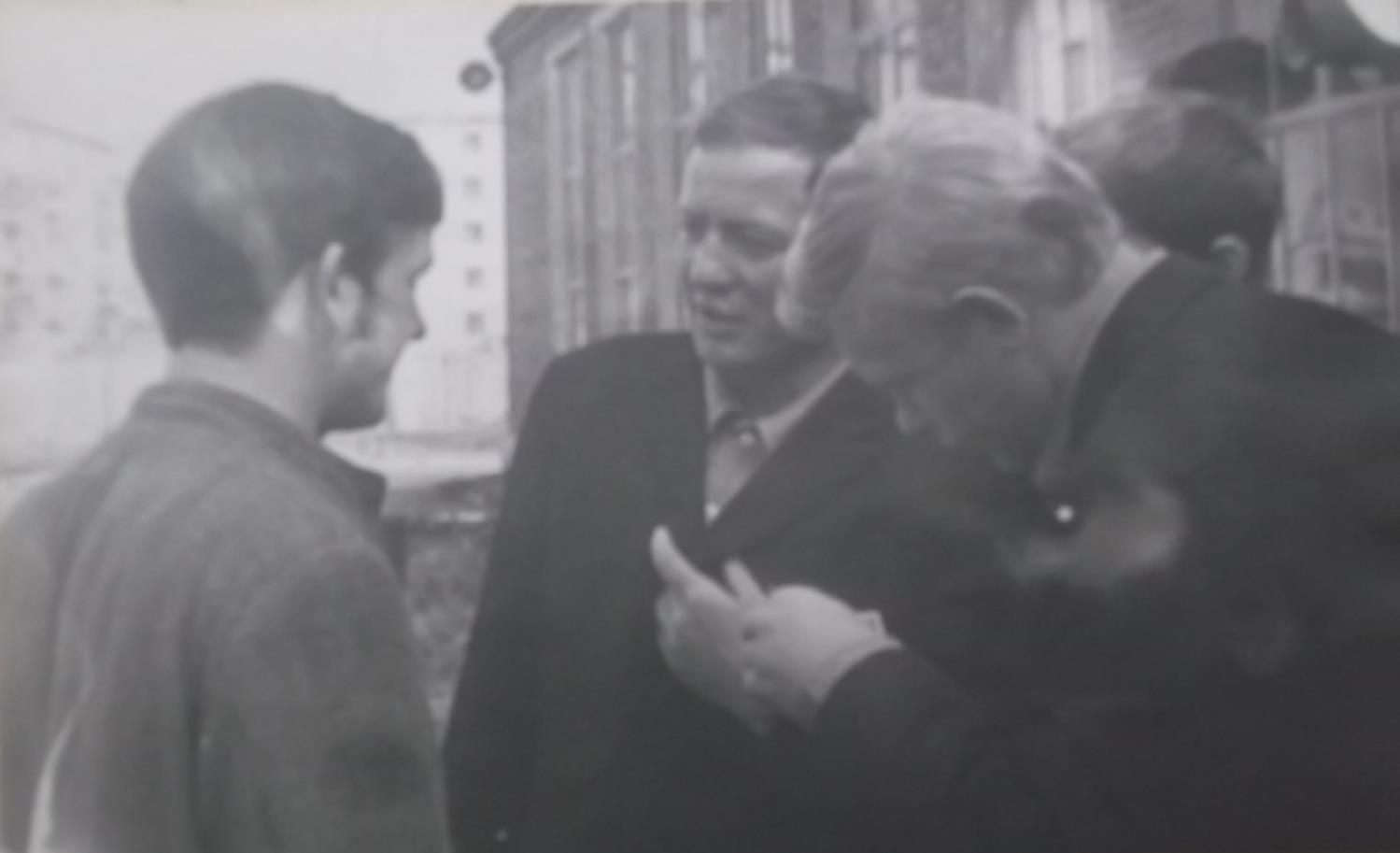 Михаил Николаевич Шнур со своей женой 
Людмилой Николаевной (в девичестве Чистяковой)
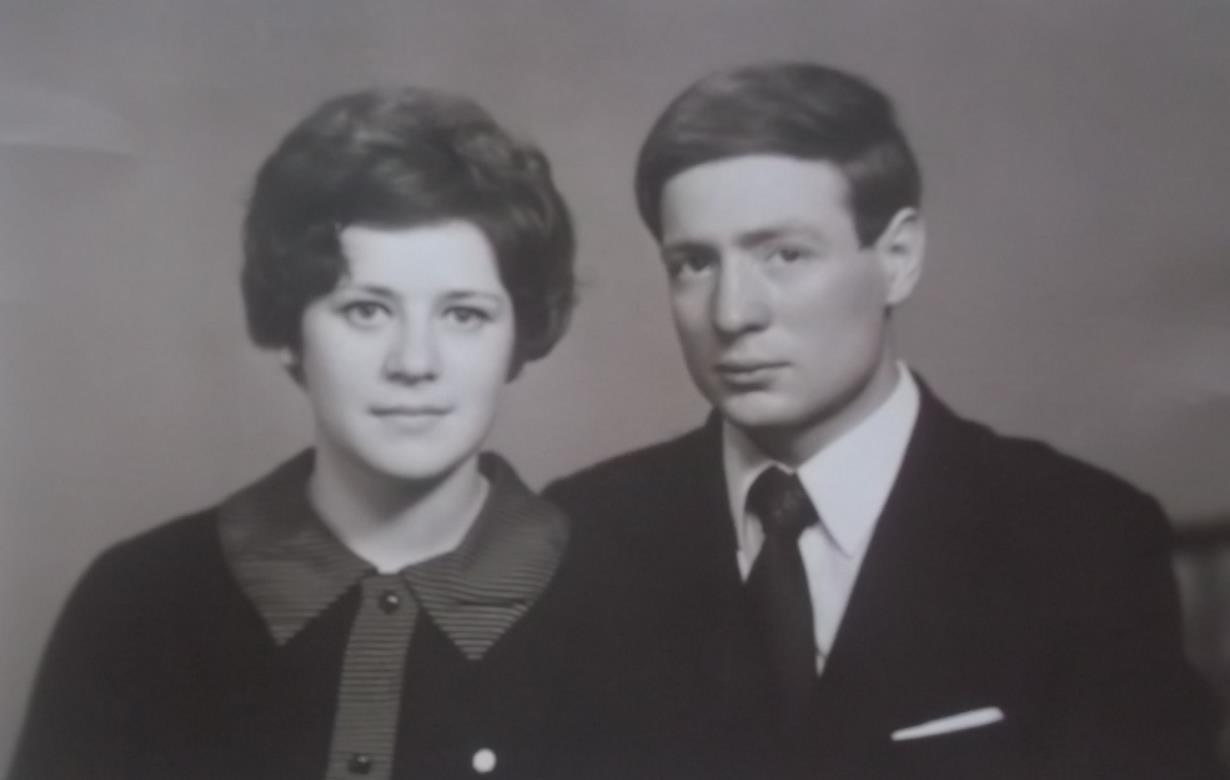 Поженились в 1970 году
В 2012 году на снегоходе вместе с сыном Дмитрием прошёл 600 км по Кольскому полуострову, от Белого до Баренцева моря.
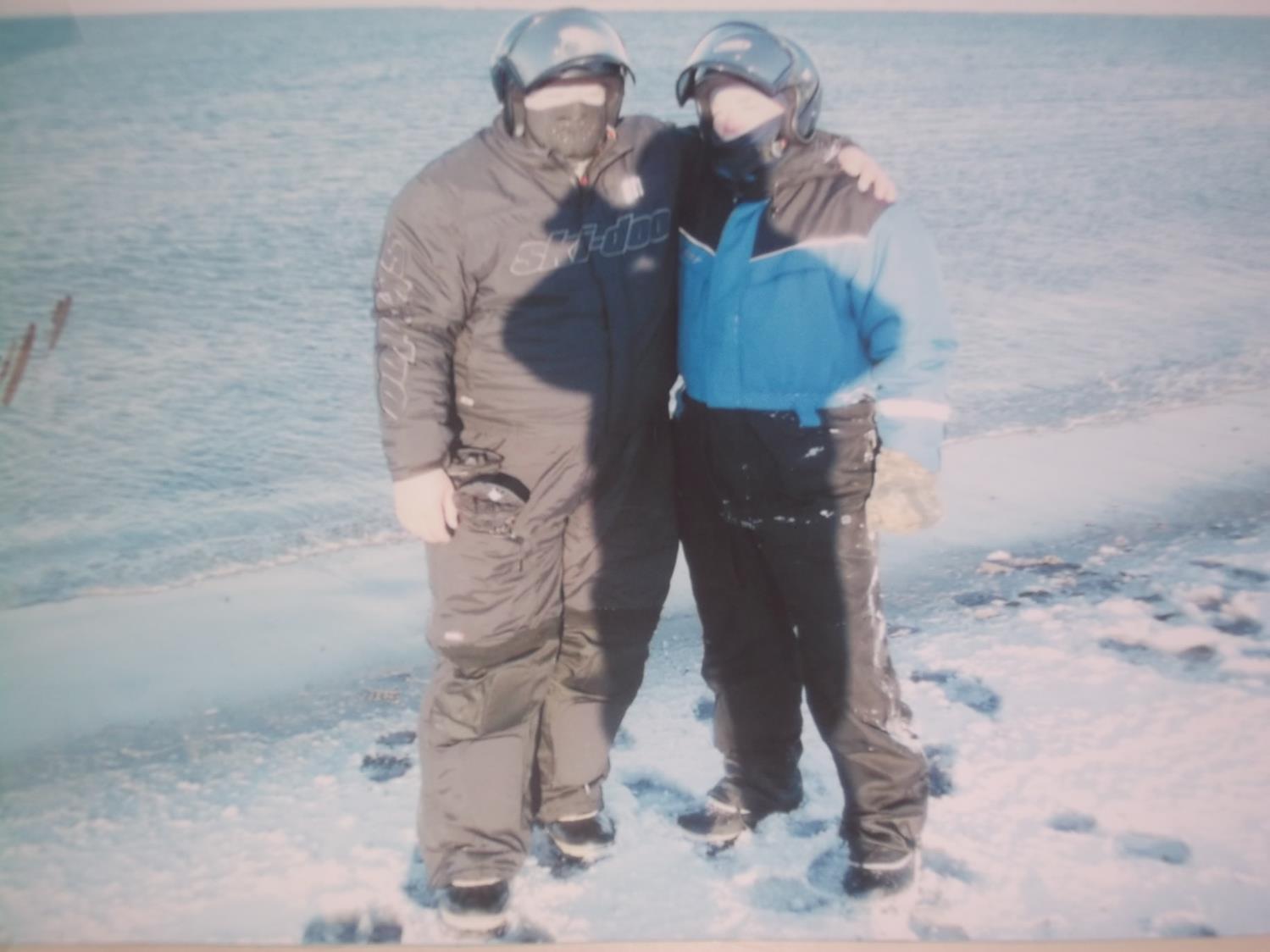 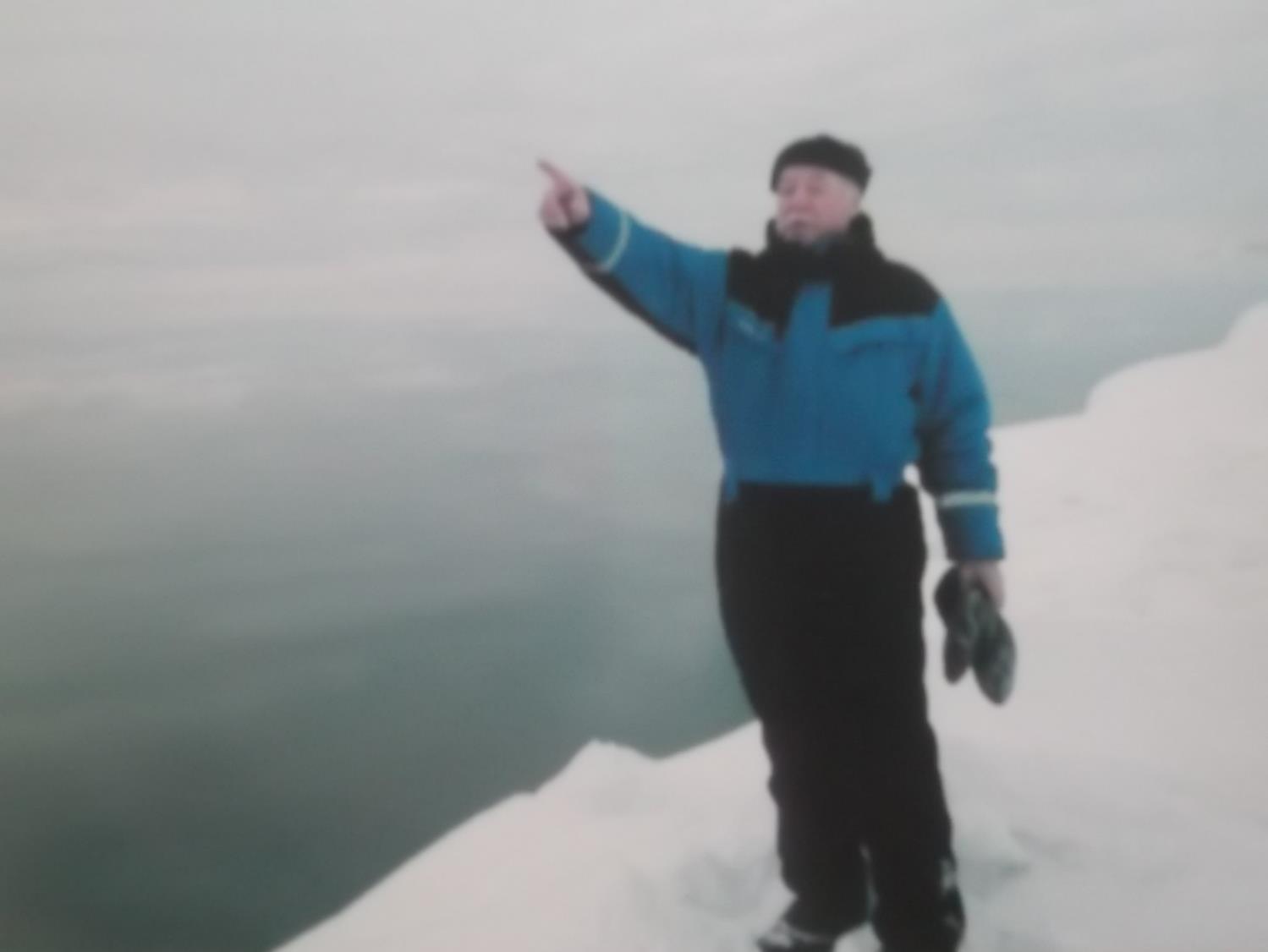 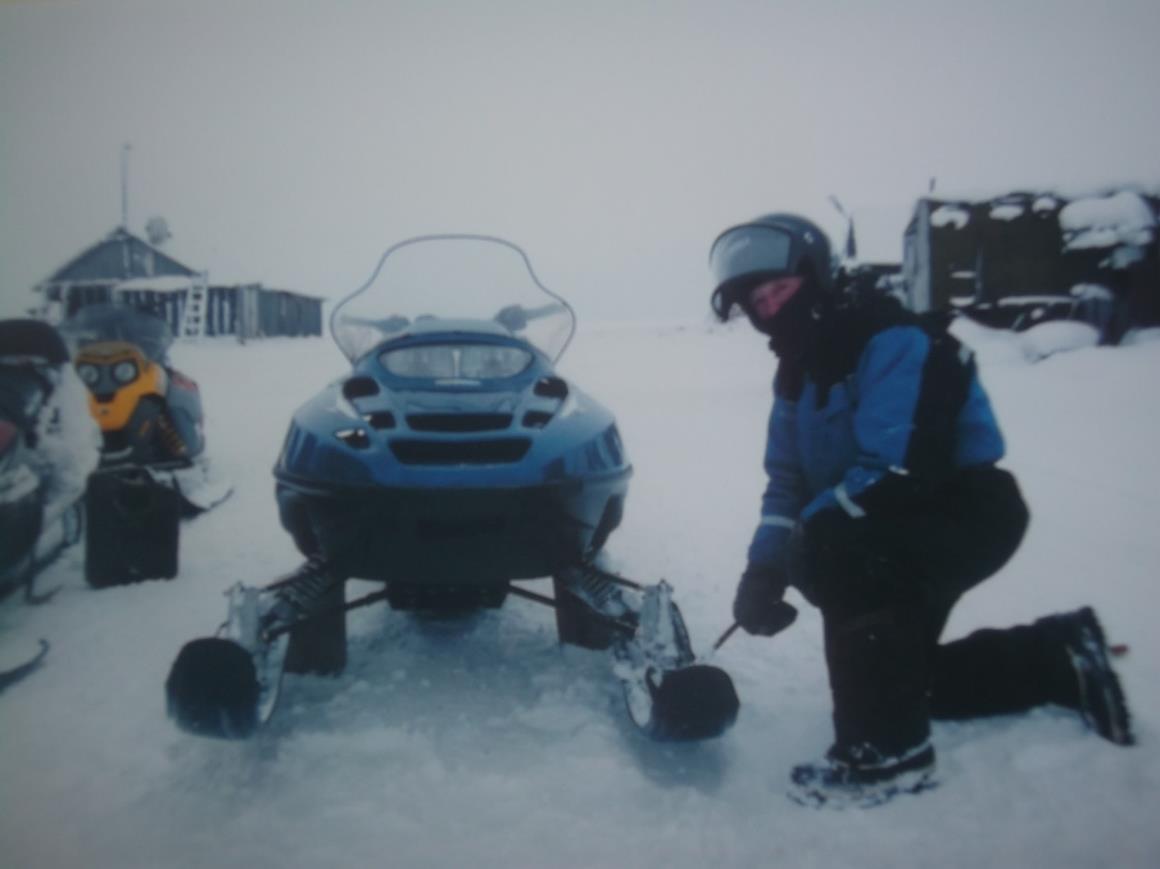 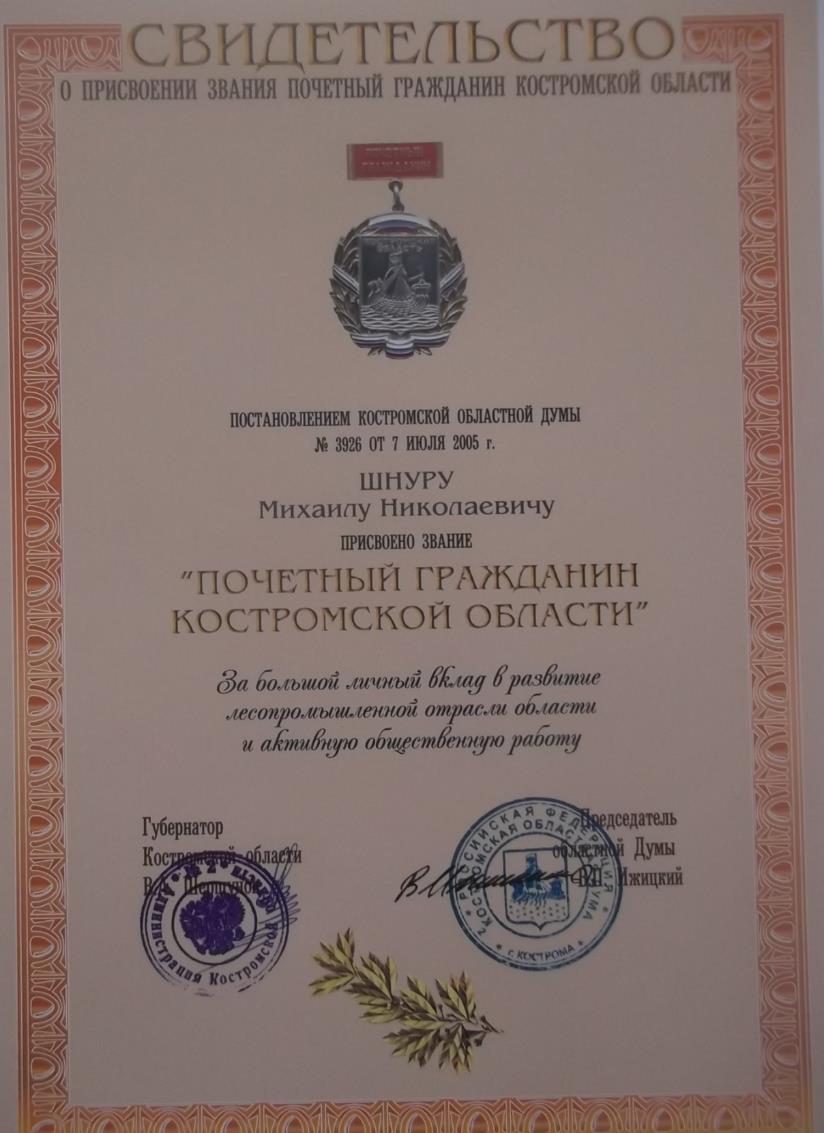 Звание «Почётный гражданин Костромской области» (2005 г.) присвоено за большой личный вклад в развитие лесопромышленной отрасли области и активную жизненную работу
Награды Шнура Михаила Николаевича:
6 медалей
3 нагрудных знака 
4 звания
12 грамот
6 дипломов
17 благодарственных писем
Информация об авторах:
Соколова Елена – ученица 7 класса МОУ Талицкая средняя школаСоколова Анастасия – ученица 6 класса МОУ Талицкая средняя школа
Капустина Л.В. – руководитель краеведческого кружка
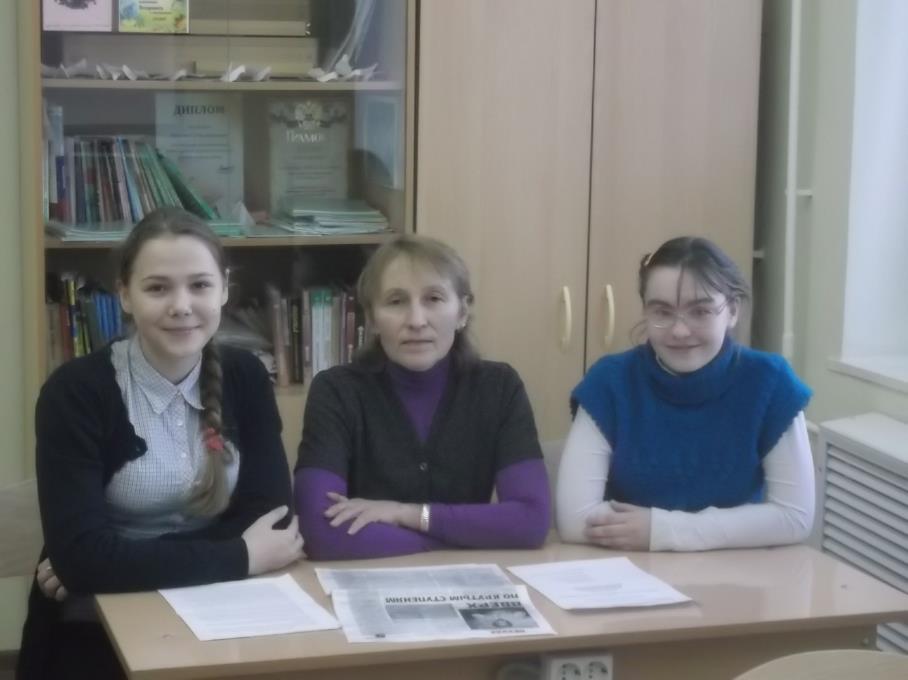